FAMILIES AS PARTNERS
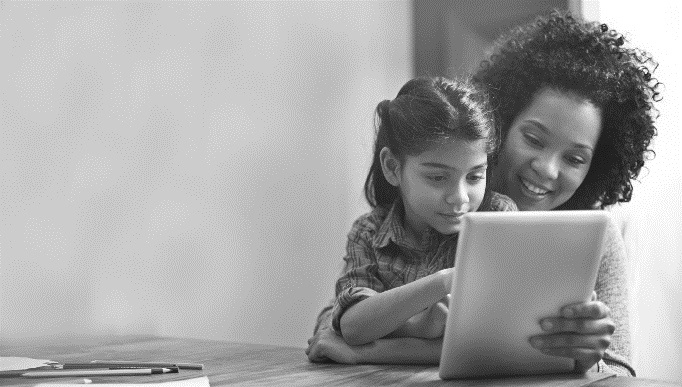 CELEBRATING RELATIONSHIPS, ROUTINES, AND RESOURCES
SESSION 4
[Speaker Notes: Families as Partners: Training Session 4 (3a)

*Take a moment to introduce yourself, and if you want, have the group introduce themselves as well.  Consider using a warm welcome and an activity from the SEL Playbook (https://schoolguide.casel.org/uploads/2018/12/CASEL_SEL-3-Signature-Practices-Playbook-V3.pdf).]
Families as Partners Sessions
Session One: Families as Partners Overview
Session Two (2A) and Three (2B): Deeper Dive Into Partnerships
Session Four (3A) and Five (3B): Celebrating Successful Partnerships
2
[Speaker Notes: Provide an overview of upcoming sessions:
Session One: Families as Partners Overview
Session Two (2A) and Three (2B): Deeper Dive Into Support Structures
Session Four (3A) and Five (3B): Celebrating Successful Partnerships]
Today’s objectives
Identify attributes of positive relationships, routines, and resources with families as partners.
Celebrate successful strategies to support relationships, routines, and resources with families as partners.
Share reflective practices to plan for growing relationships, routines, and resources with families as partners.
3
[Speaker Notes: Provide an overview of session objectives:
Identify attributes of positive relationships, routines, and resources with families as partners
Celebrate successful strategies to support relationships, routines, and resources with families as partners.
Share reflective practices to plan for growing relationships, routines, and resources with families as partners.]
Materials needed
Access to the eTEACHNY Website
Families as Partners Slide Deck
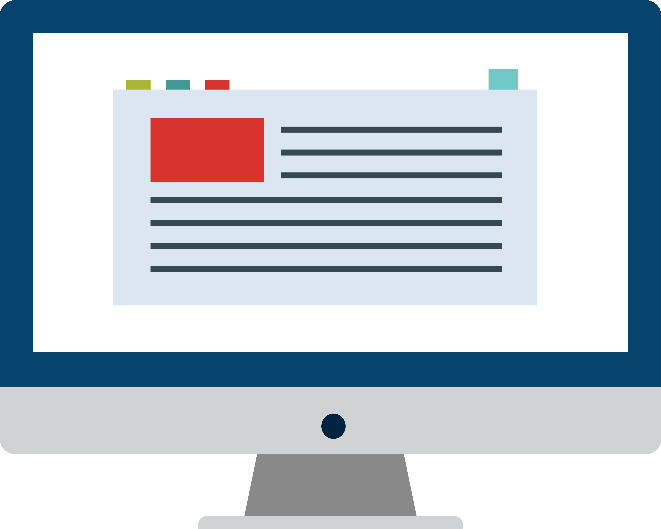 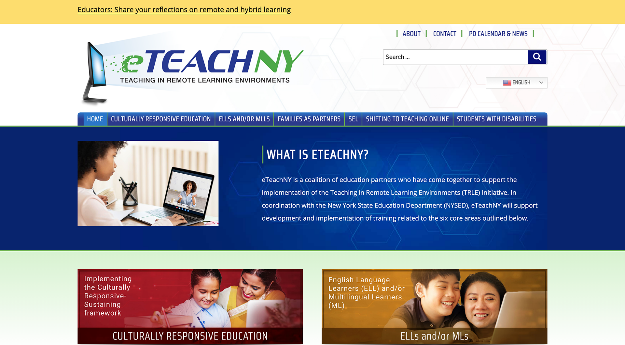 4
[Speaker Notes: For today’s training, you will need a copy of this slide deck to guide conversations.

You’ll also want to visit eTEACHNY website - https://www.eteachny.org/. All of the resources shared today, plus future resources and resources from the other 5 areas of focus can be found on this website. You will want it in an easy place to return to and use.

Participants will benefit from having an electronic or printed version of the Session 4 slide deck and spreadsheets.]
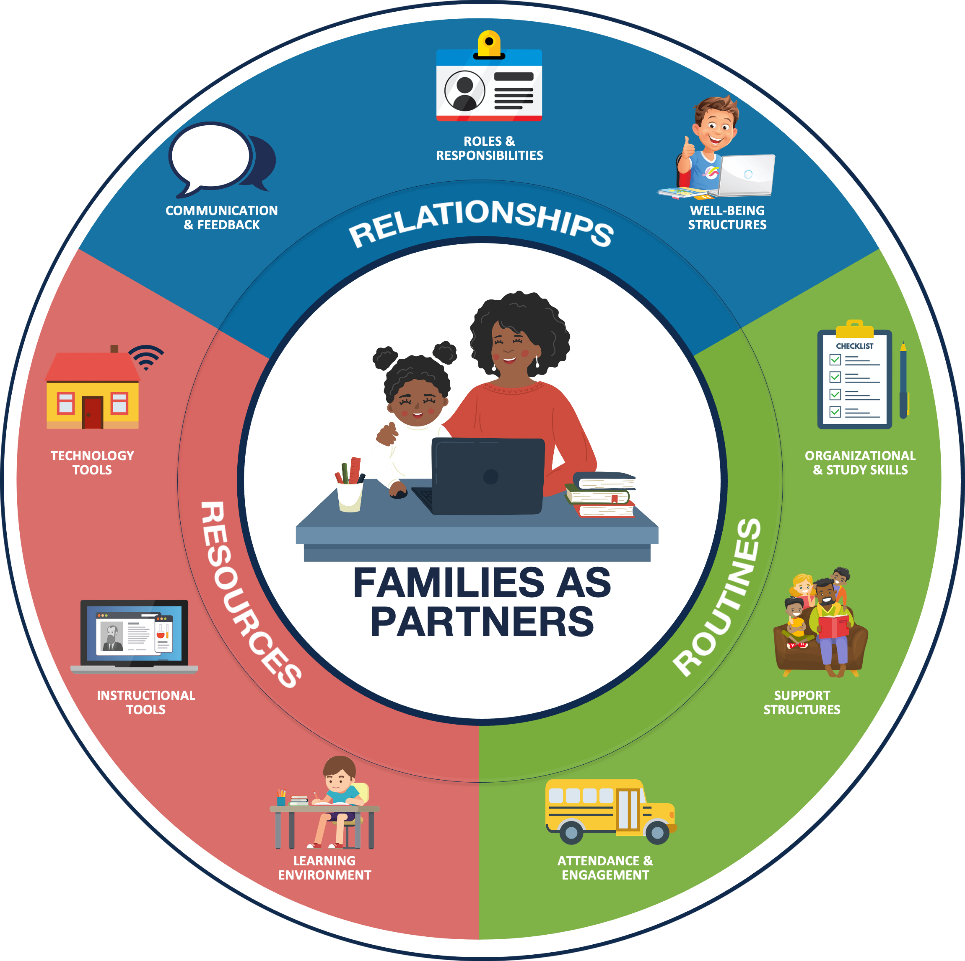 Foundation of partnership with families:
RELATIONSHIPSPositive connections that foster interaction and establish a nurturing environment of trust and support.
ROUTINESRehearsed and predictable practices that provide structure to support efficient and effective learning.
RESOURCESMaterials, Tools, and Supplies to support active learning and skill development.
5
[Speaker Notes: FOUNDATION OF PARTNERSHIP WITH FAMILIES:As teachers and leaders, we have always worked to develop and maintain positive experiences for students and families in our school buildings.  We build relationships to foster positive connections and establish a nurturing environment of trust. We have routines in place that provide structure and support efficient and effective learning.  Additionally, we ensure students have access to the materials, tools, and supplies needed to support active learning and skill development. Today we’ll look at how the pandemic has changed our approach - and as a result - how some of our newly adopted practices may change how we partner with families even after we return to fully in-person learning.]
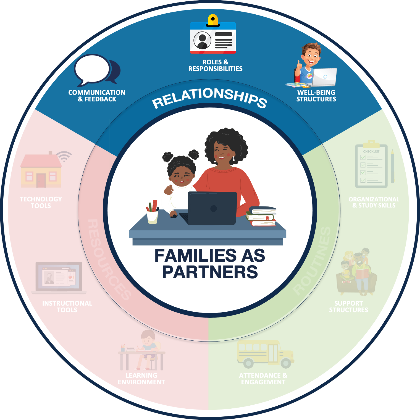 RelationshipsPositive connections that foster interaction and establish a nurturing environment of trust and support.
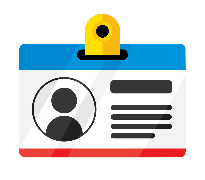 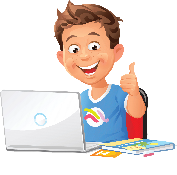 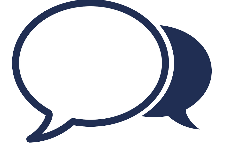 COMMUNICATION & FEEDBACK
ROLES & RESPONSIBILITIES
WELL-BEING STRUCTURES
Foster two-way communication (e.g., Minimize education jargon and use preferred communication channels)
Provide (actionable and regular) personalized information
Defining the team and the standard operating procedures
Managing expectations for all partners
Prioritize physical and emotional well-being 
Promote Balance (e.g., allow breaks)
6
[Speaker Notes: RELATIONSHIPS: 
Communications & Feedback: Fostering two way communication and personalizing information for families.  
Roles & Responsibilities: Identifying the team and determining how you will work together to successfully manage expectations within the partnership.  
Well-being Structures: Prioritization of physical and emotional well-being to promote balance.]
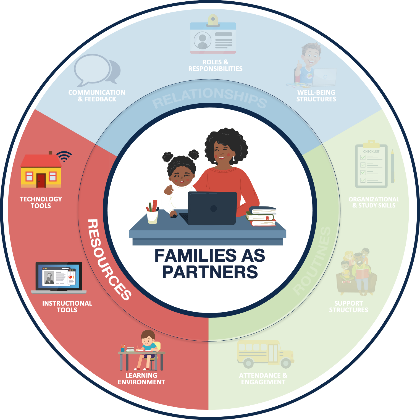 ResourcesMaterials, Tools, and Supplies to support active learning and skill development.
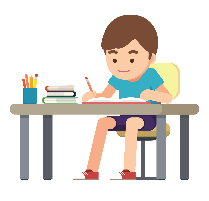 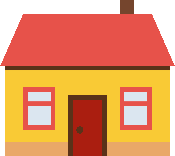 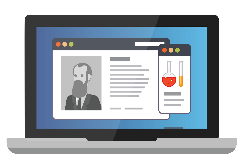 LEARNING ENVIRONMENT
INSTRUCTIONAL TOOLS
TECHNOLOGYTOOLS
Dedicate a space for learning 
Maintain an organized learning space
Leverage high-quality digital and print learning resources
Leverage consistent platforms across the district, when possible
Support access to devices and internet
Provide technology support resources and structures
7
[Speaker Notes: RESOURCES: 
Learning Environment: A dedicated and organized space for learning.  
Instructional Tools: Leveraging consistent platforms and high-quality digital and print resources. 
Technology Tools: Access to devices, internet and technology support for these resources.]
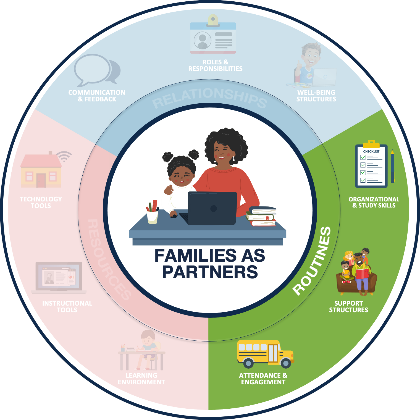 RoutinesRehearsed and predictable practices that provide structure to support efficient and effective learning.
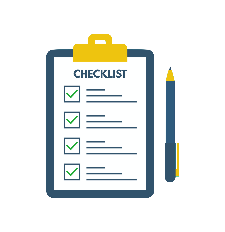 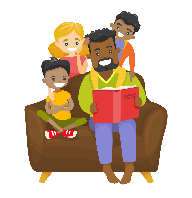 ORGANIZATIONAL& STUDY SKILLS
SUPPORTSTRUCTURES
ATTENDANCE & ENGAGEMENT
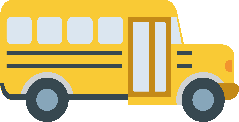 Establish age-appropriate remote learning routines (e.g., setting weekly goals)
Encourage development of study skills (e.g., note taking templates)
Encourage students to reflect, identify needs, and seek help
Establish support routines (e.g., guardian learning office hours)
Foster regular communication about student attendance
Identify learning priorities and offer flexible structures (e.g., manageable and meaningful tasks)
8
[Speaker Notes: ROUTINES: 
Organizational & Study Skills: Establishing learning routines and developing study skills.  
Support Structures: Encouraging students to seek help when needed and establish routines to support those needs. 
Attendance & Engagement: Fostering regular communication and flexible structures to promote student attendance and engagement.]
How has COVID-19 impacted teaching and learning?
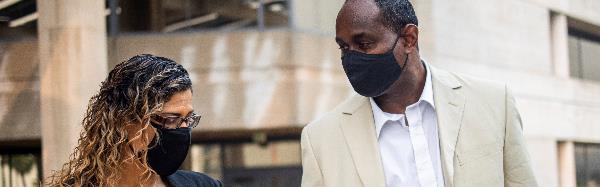 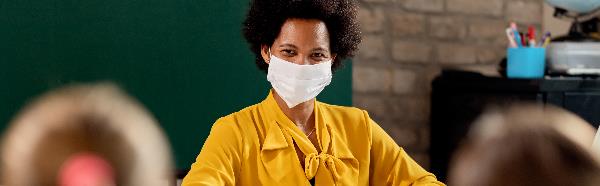 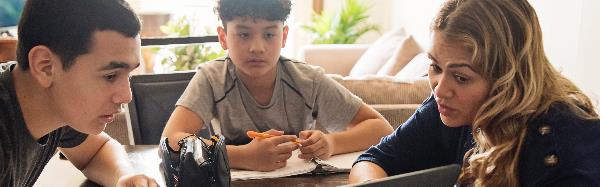 FAMILIES
EDUCATORS
LEADERS
The role of families in the learning process has shifted, putting new demands on parents and caregivers. 
Parents, siblings, grandparents, daycare providers, and other partners are supporting learners while attending to other responsibilities.
Educators have taken on the challenge of shifting teaching and learning into remote formats. 
Teachers are developing relationships, adjusting routines, and leveraging resources to support family partnerships and student learning.
Administrators have fostered the transition of traditional partnering practices into remote/hybrid learning environments.
Leaders are adjusting remote/hybrid learning plans based on feedback from educators and families.
9
[Speaker Notes: HOW COVID HAS IMPACTED FAMILIES, EDUCATORS, AND LEADERS:
FAMILIES: Parents, siblings, grandparents, daycare providers, and other partners are supporting learners while continuing to attend to other responsibilities. (i.e. balancing work, family needs, caring for multiple students at once, etc.)
EDUCATORS: Educators are developing relationships in new ways; adjusting routines and leveraging a variety of new resources to support the family and student learning partnerships.  
LEADERS: Educational leaders are transitioning traditional effective partnering practices and adjusting plans based on feedback from educators and families.

*After setting the scene, you might consider a share out activity or even a brain break if you notice participants are wearing out.  Checkout the engaging strategies and brain break ideas in the SEL Playbook from CASEL (https://schoolguide.casel.org/uploads/2018/12/CASEL_SEL-3-Signature-Practices-Playbook-V3.pdf)]
Let’s dive in
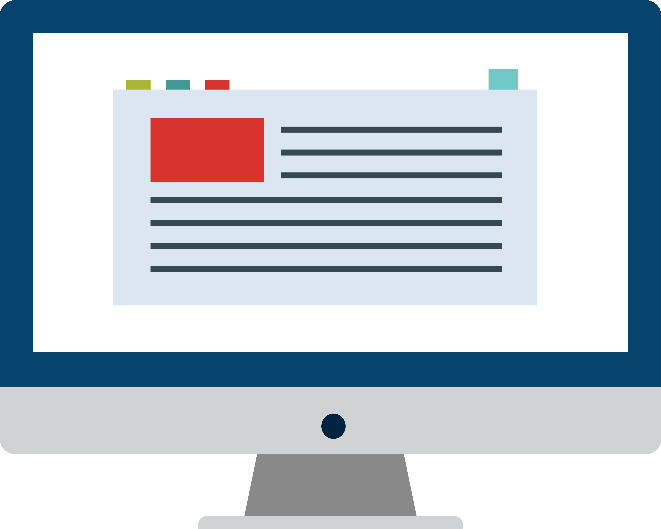 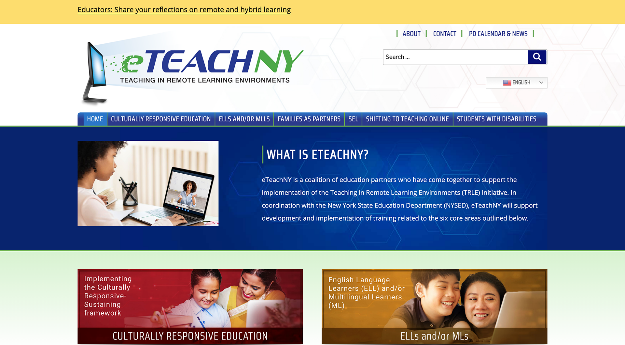 How to use the families as partners resources
10
[Speaker Notes: The remainder of this training is going to focus on resources available to reflect of successful practices to support families as partners in remote and hybrid learning environments during the pandemic and plan for the 21-22 school year.

*Ensure participants have access to the website, printed, or electronic versions of the slide deck and spreadsheets]
Session 4: Celebrations (Format: Videos)
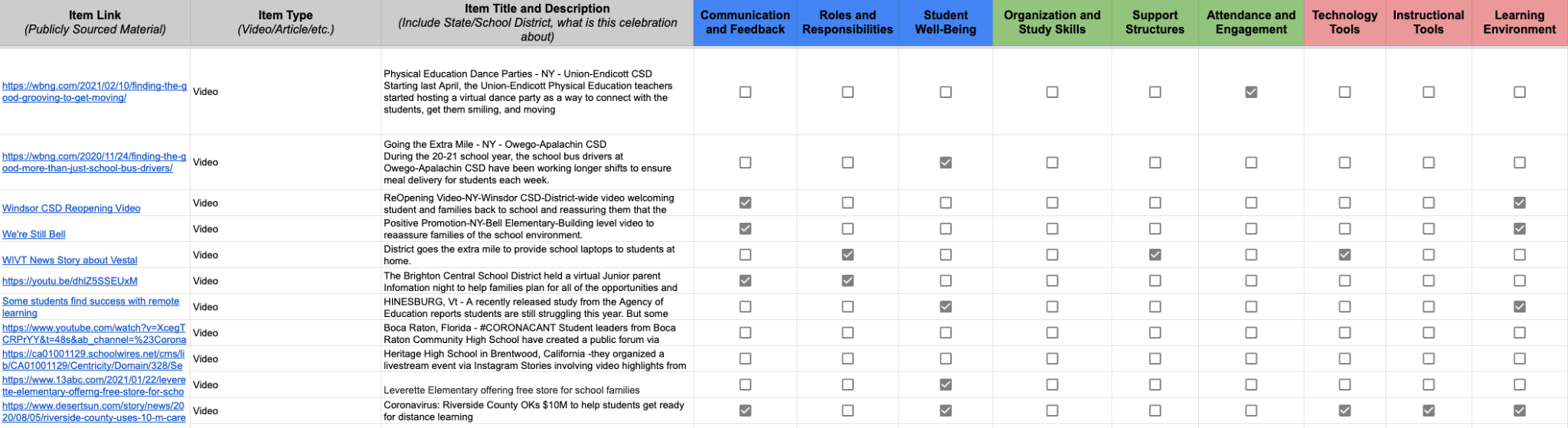 https://www.eteachny.org/families-as-partners/
11
[Speaker Notes: The first spreadsheet resource is the Session 4: Celebrations (Format: Video). In the spreadsheet you will find a column providing a link to a video story of successful strategies to partner with families  in a remote or hybrid learning environment, a description of the video content, and which areas of family partnership the celebratory video best aligns too.]
Grooving to Get Moving (NY)
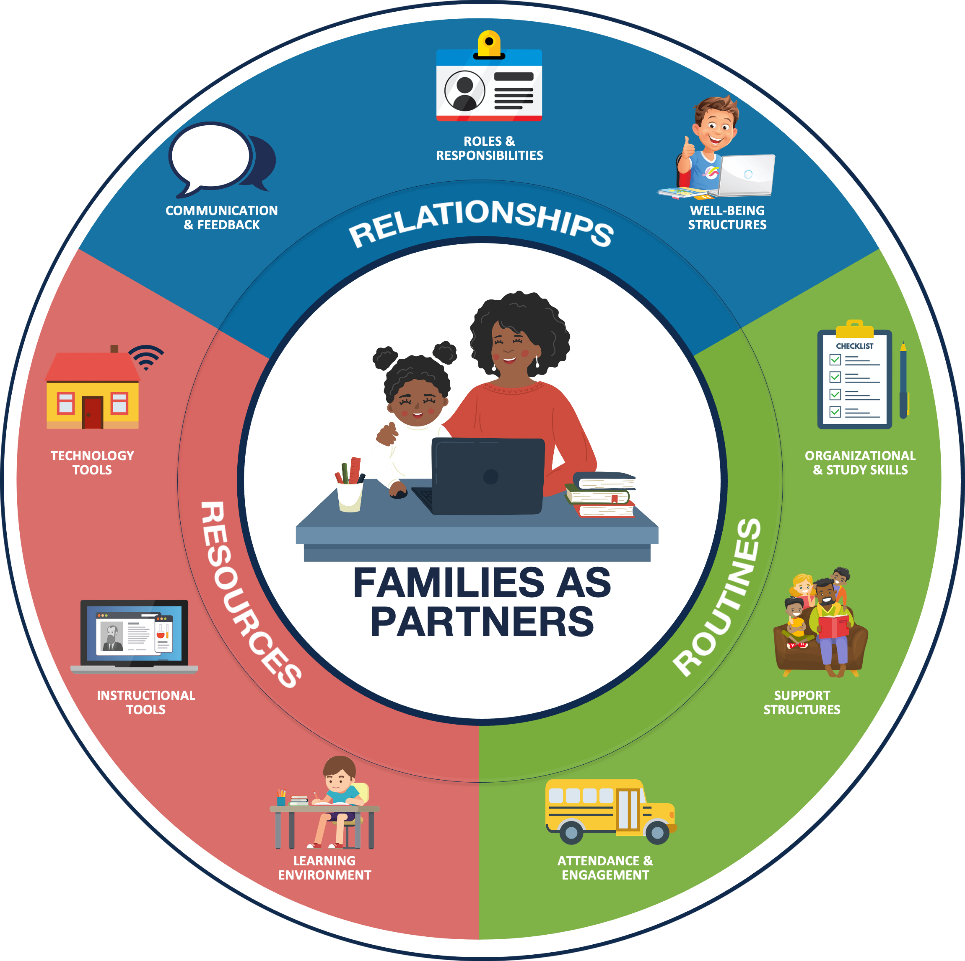 Successful Strategy to Celebrate 
Virtual Dance Parties
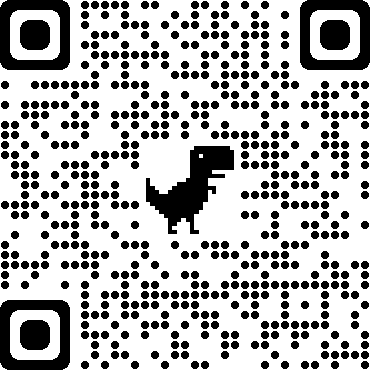 12
[Speaker Notes: Use the QR code on this slide to view the video described in the title. Also, the area of partnership this video aligns to is highlighted.


*Use this slide as a template and add your own celebration stories relevant to your local area.]
More Than Just Bus Drivers (NY)
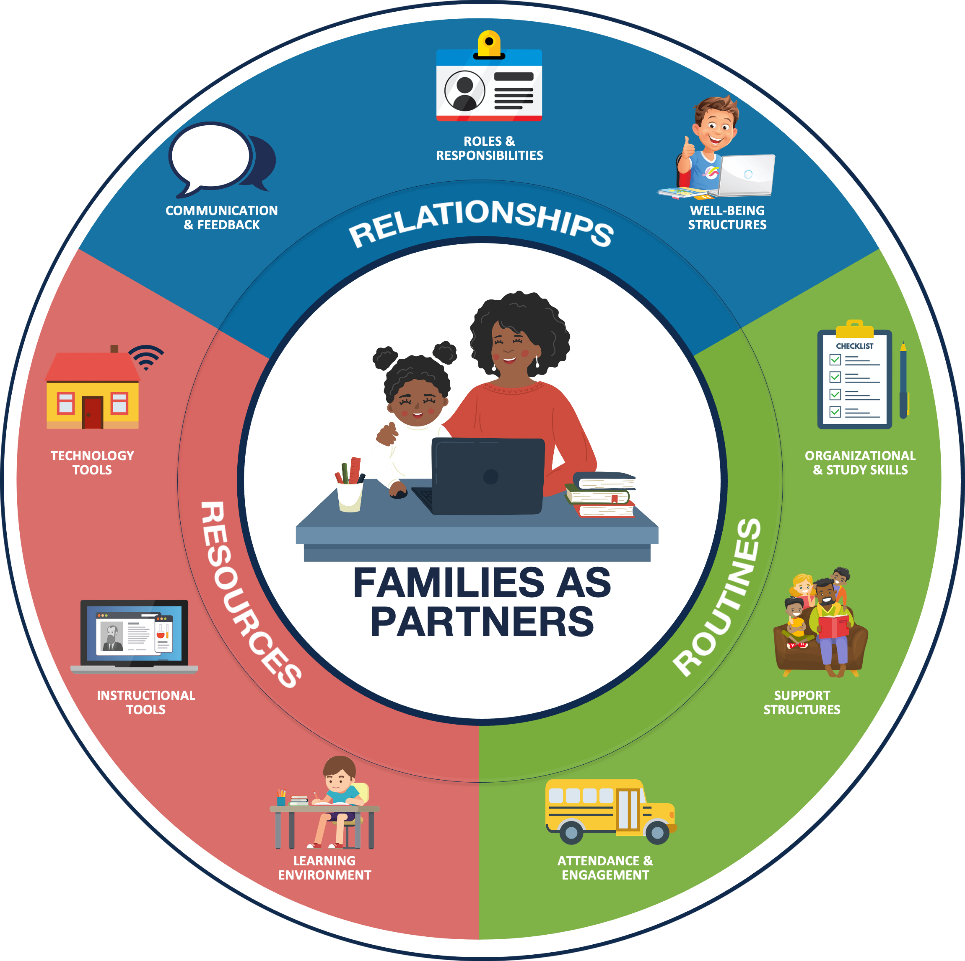 Successful Strategy to Celebrate 
Bring Meals Home
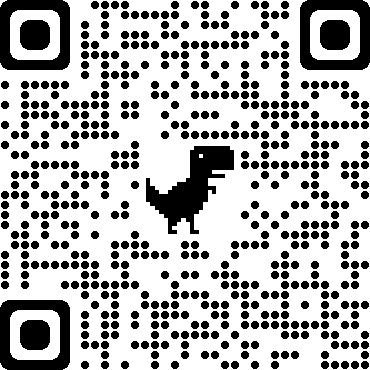 13
[Speaker Notes: Use the QR code on this slide to view the video described in the title. Also, the area of partnership this video aligns to is highlighted.]
ReOpening School (NY)
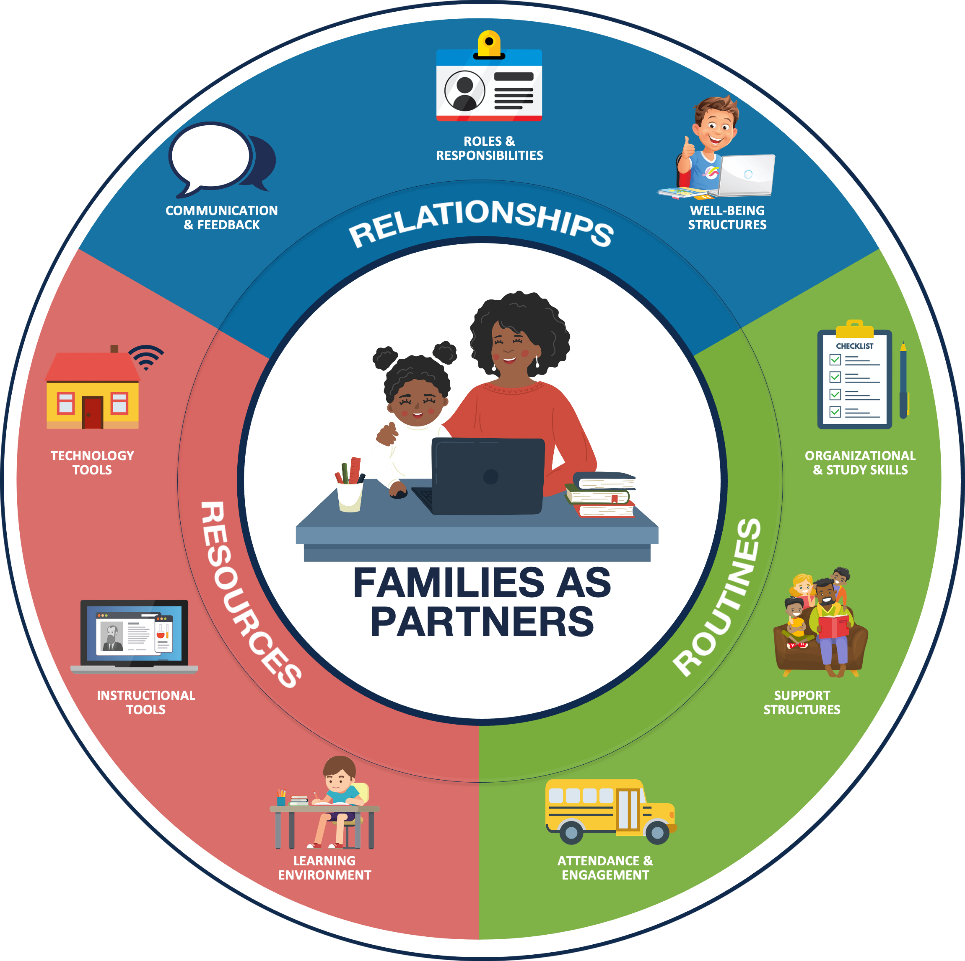 Successful Strategy to Celebrate 
Welcome Back to School
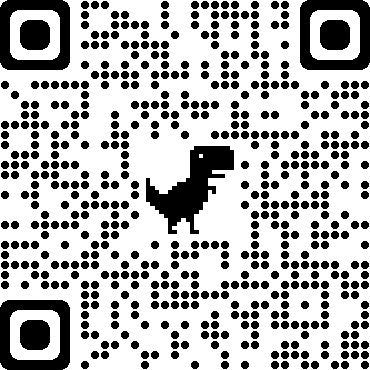 14
[Speaker Notes: Use the QR code on this slide to view the video described in the title. Also, the area of partnership this video aligns to is highlighted.]
We’re Still Bell (NY)
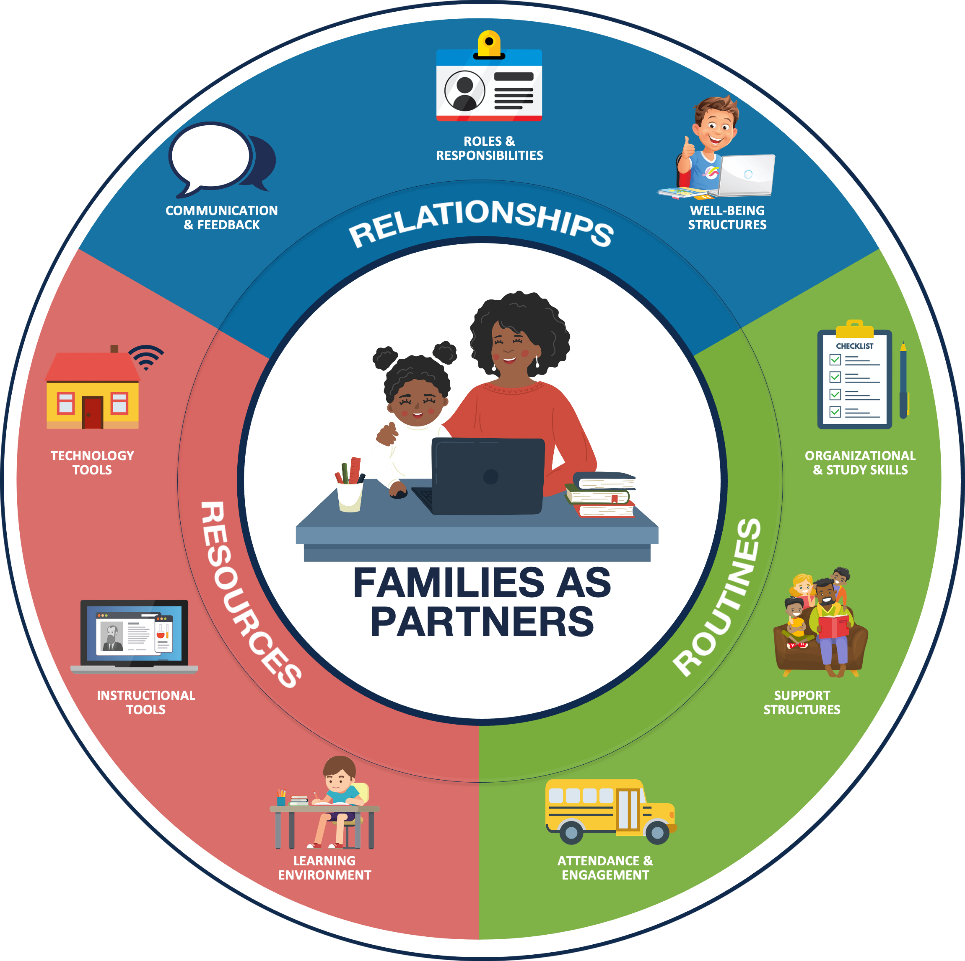 Successful Strategy to Celebrate 
School Pride
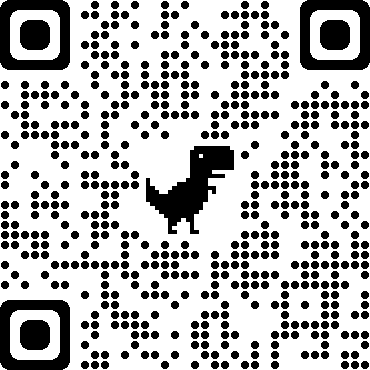 15
[Speaker Notes: Use the QR code on this slide to view the video described in the title. Also, the area of partnership this video aligns to is highlighted.]
Laptops to Students (NY)
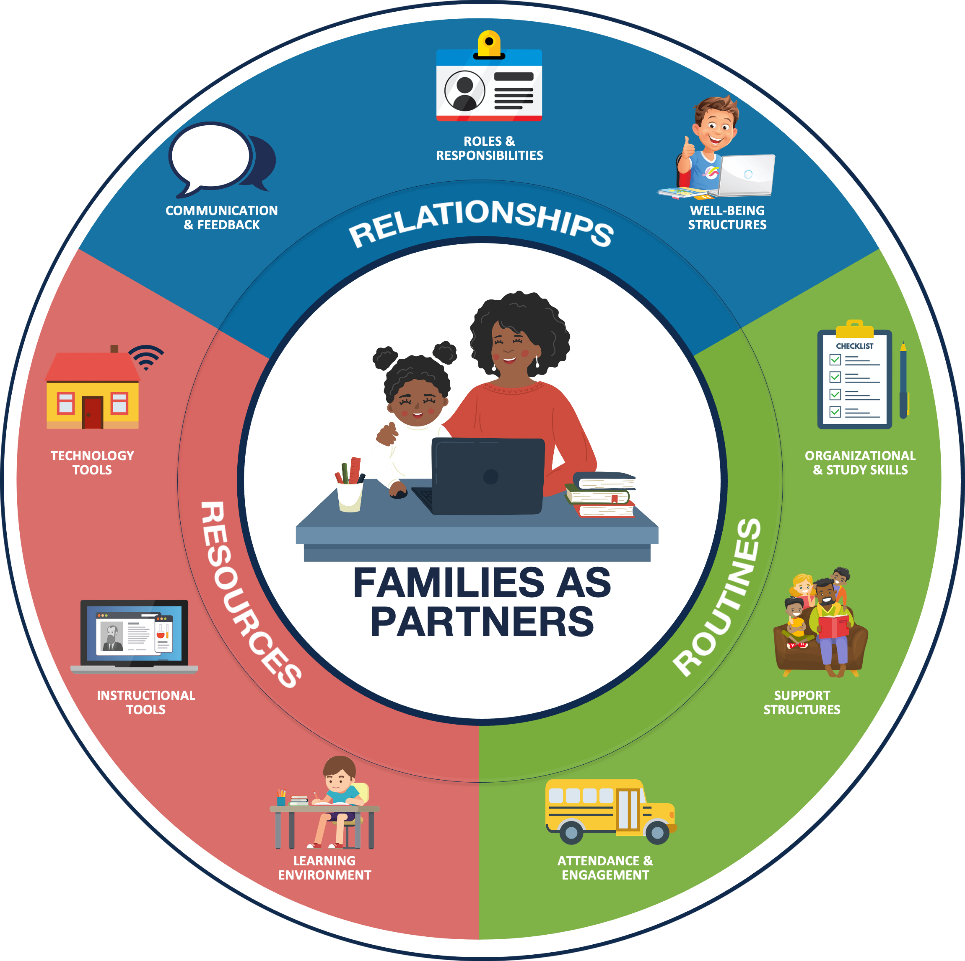 Successful Strategy to Celebrate 
Distributing Technology
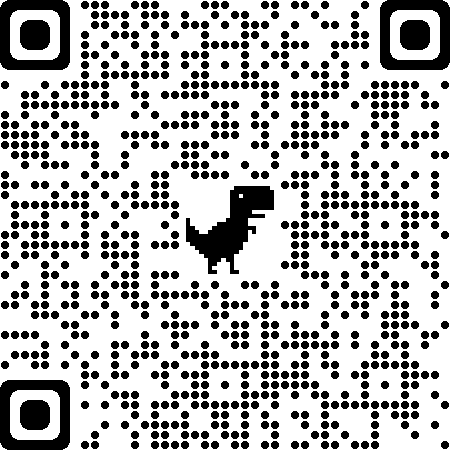 16
[Speaker Notes: Use the QR code on this slide to view the video described in the title. Also, the area of partnership this video aligns to is highlighted.]
Family Information Night (NY)
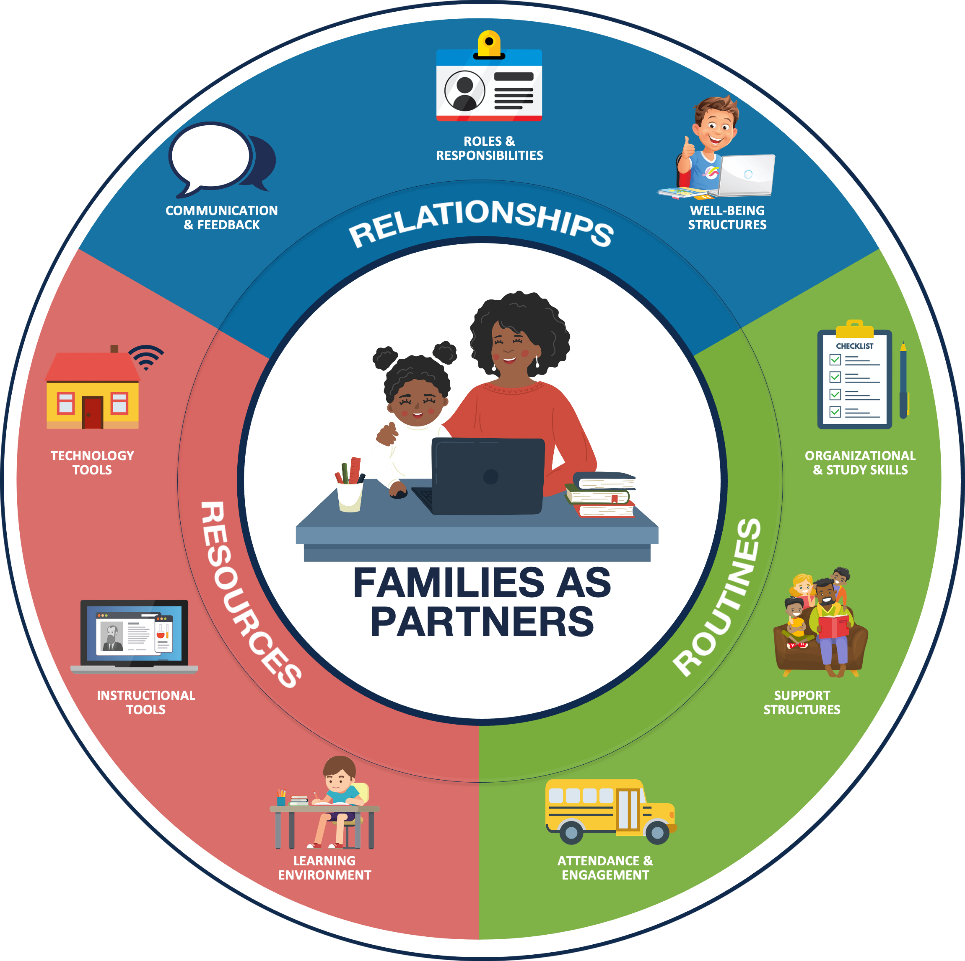 Successful Strategy to Celebrate 
Virtual Parent Night
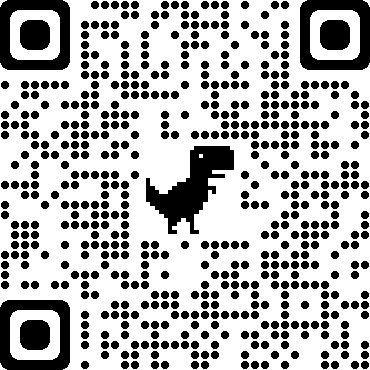 17
[Speaker Notes: Use the QR code on this slide to view the video described in the title. Also, the area of partnership this video aligns to is highlighted.]
Pursue Your Passions (VT)
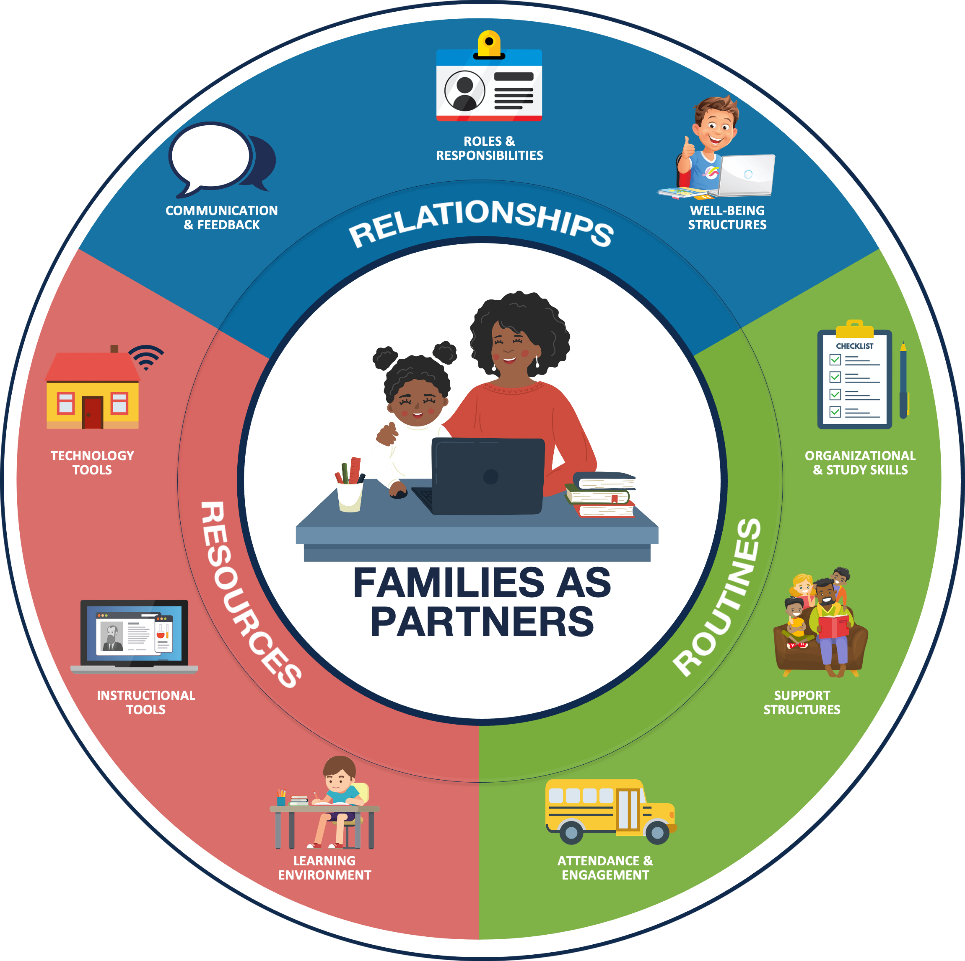 Successful Strategy to Celebrate 
Schedule Flexibility
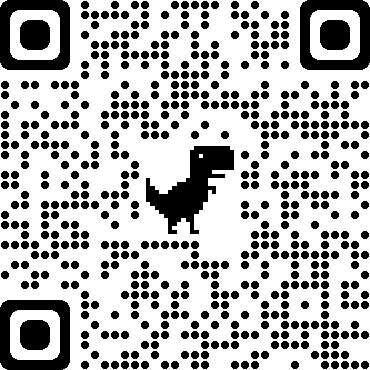 18
[Speaker Notes: Use the QR code on this slide to view the video described in the title. Also, the area of partnership this video aligns to is highlighted.]
#CoronaCant (FL)
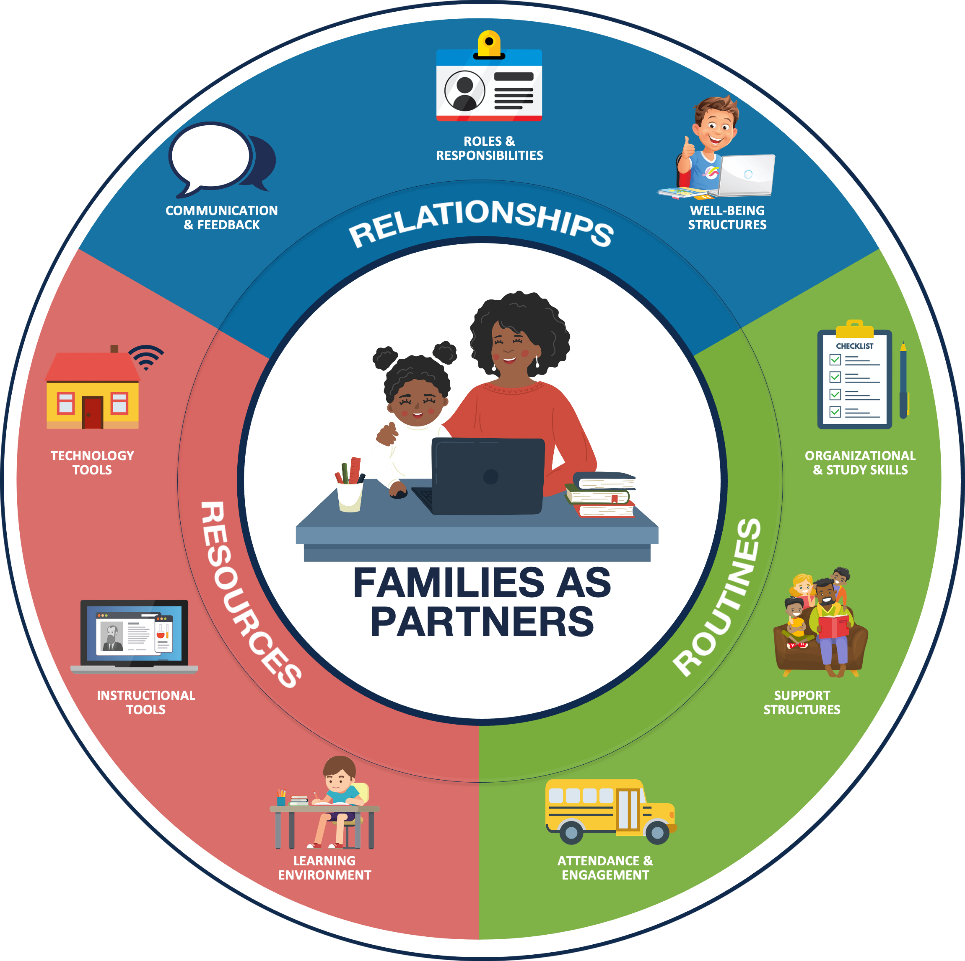 Successful Strategy to Celebrate 
Promote Positivity
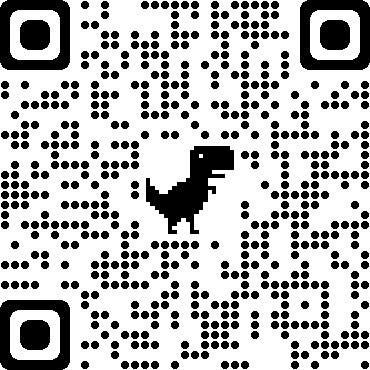 19
[Speaker Notes: Use the QR code on this slide to view the video described in the title. Also, the area of partnership this video aligns to is highlighted.]
Watch It Live! (CA)
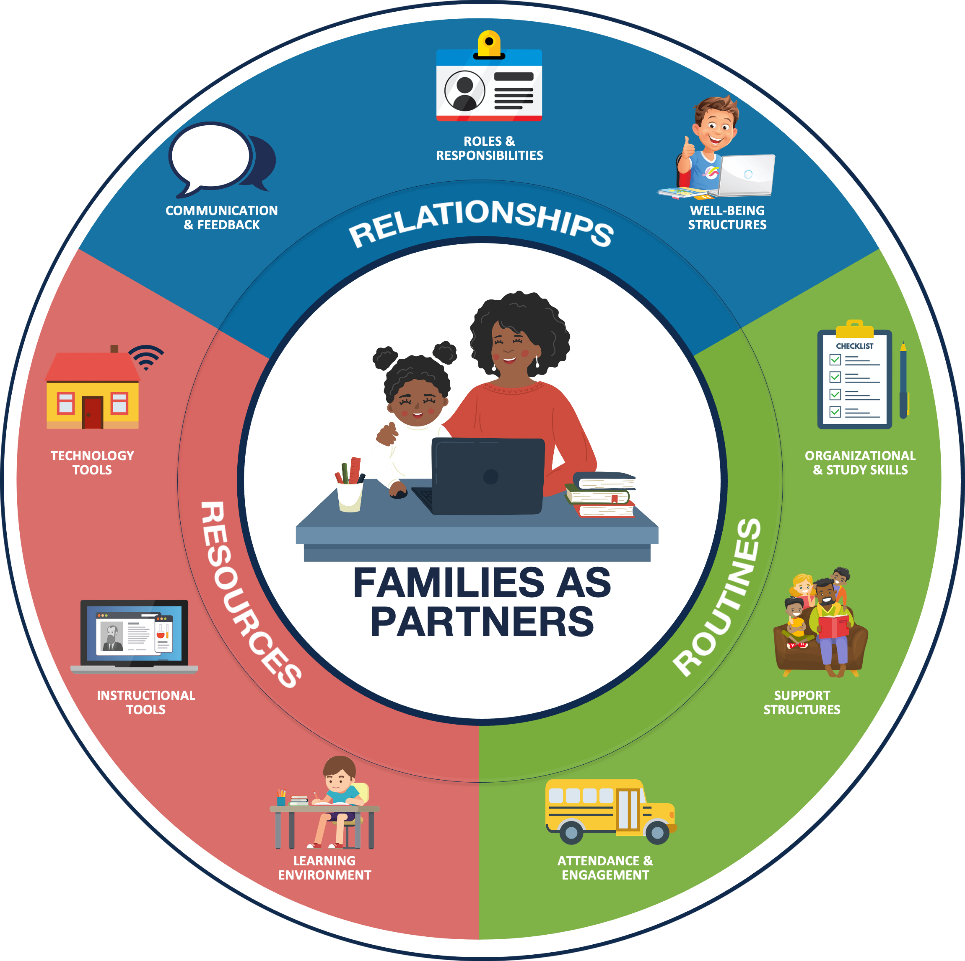 Successful Strategy to Celebrate 
Live Streaming Party
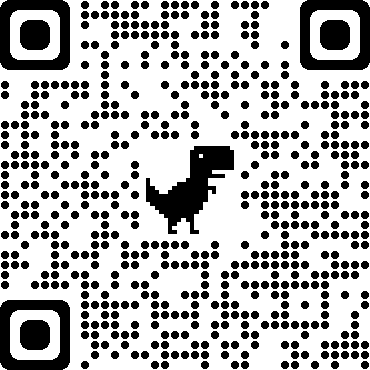 20
[Speaker Notes: Use the QR code on this slide to view the video described in the title. Also, the area of partnership this video aligns too is highlighted.]
Free Store for Families (OH)
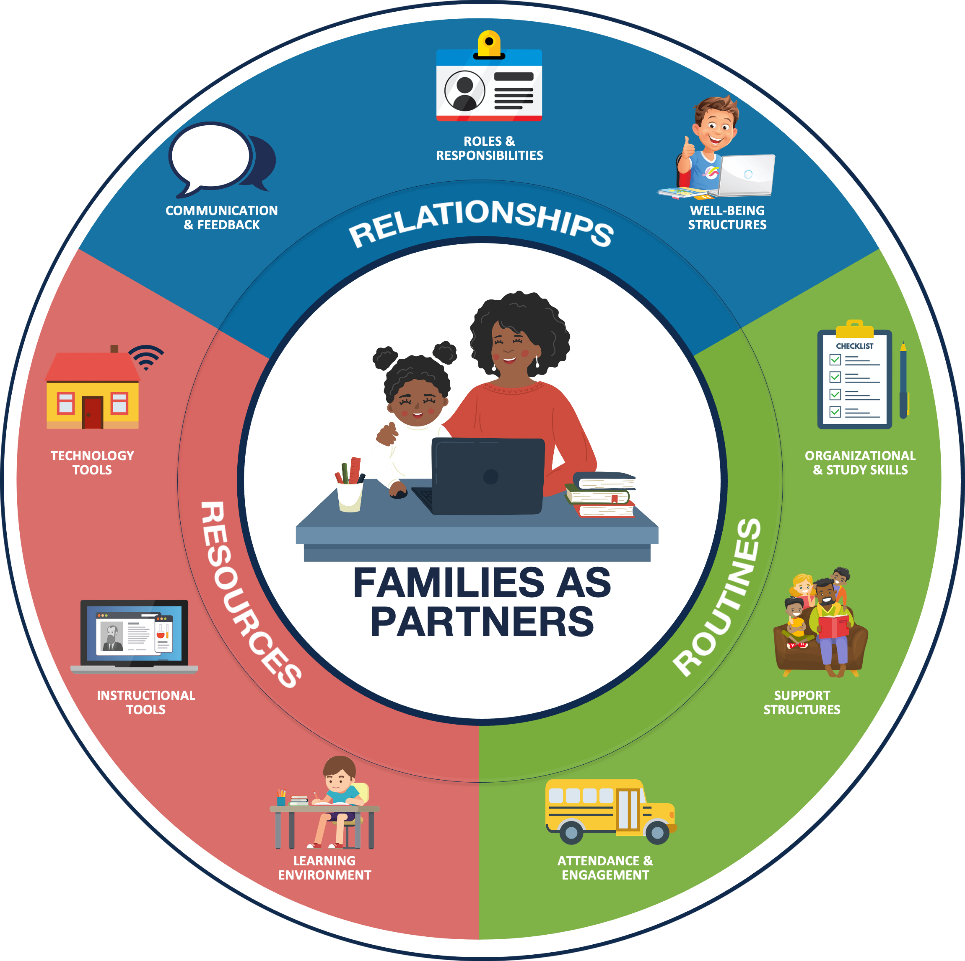 Successful Strategy to Celebrate 
Resources for Kids in Need
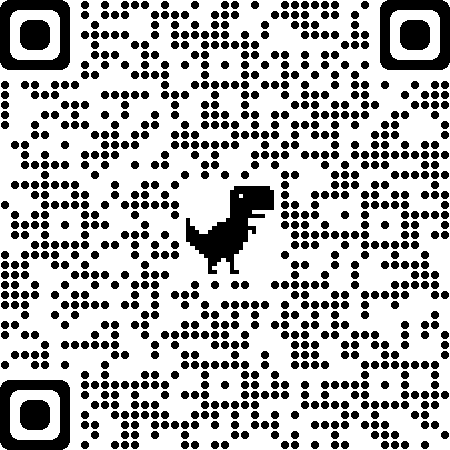 21
[Speaker Notes: Use the QR code on this slide to view the video described in the title. Also, the area of partnership this video aligns too is highlighted.]
Closing the Digital Divide (CA)
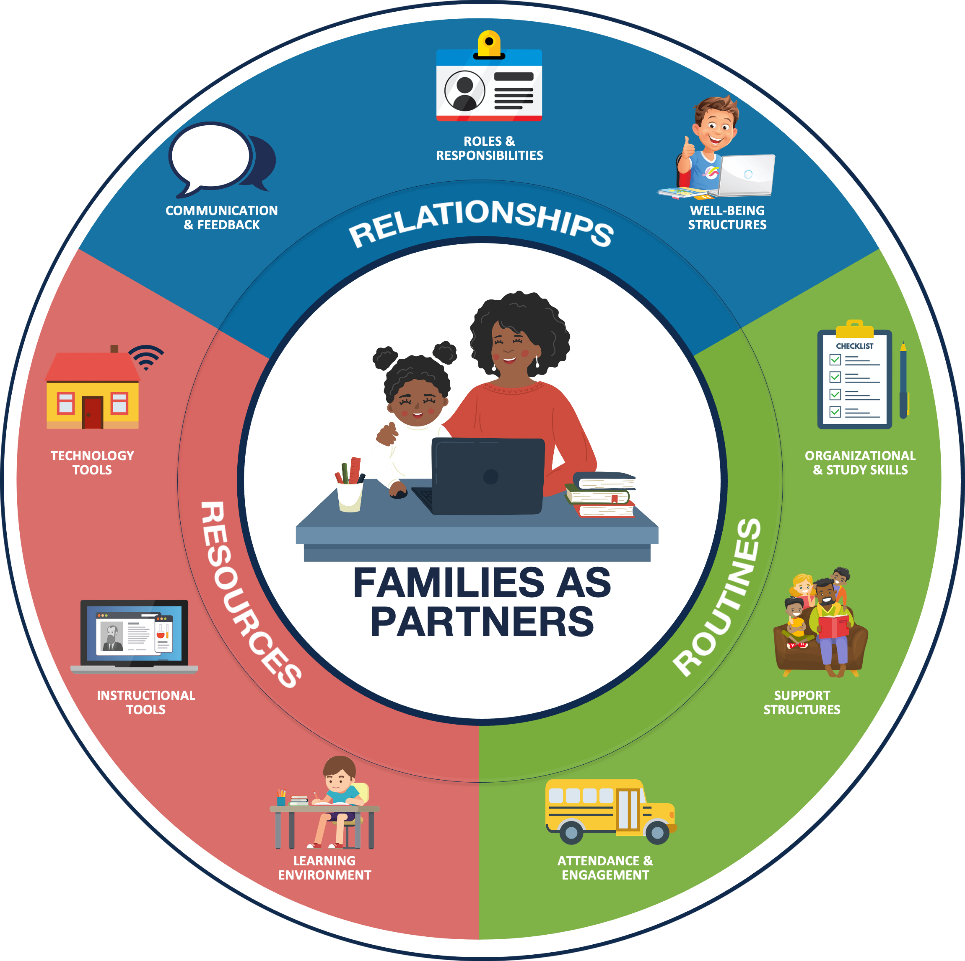 Successful Strategy to Celebrate 
Devices and Hotspots for Students
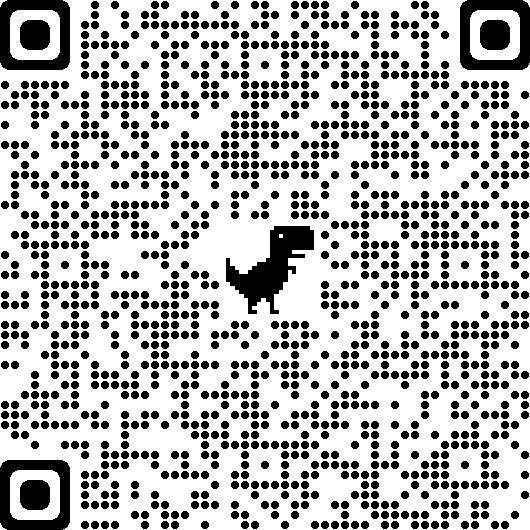 22
[Speaker Notes: Use the QR code on this slide to view the video described in the title. Also, the area of partnership this video aligns too is highlighted.]
For Bees, By Bees (NY)
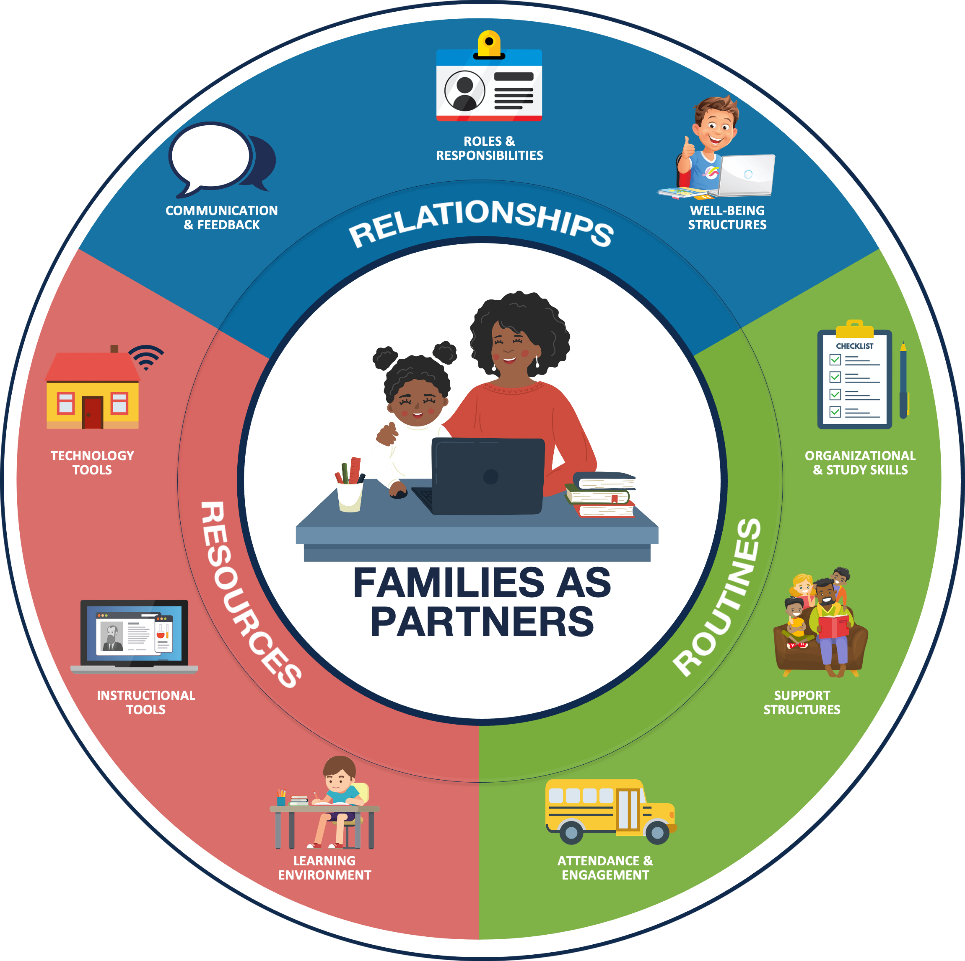 Successful Strategy to Celebrate 
Desks for Kids Initiative
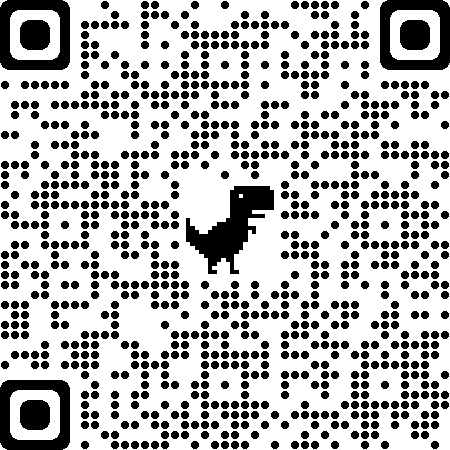 23
[Speaker Notes: Use the QR code on this slide to view the video described in the title. Also, the area of partnership this video aligns too is highlighted.]
Session 4: A Starting Point for Educator Summer Planning
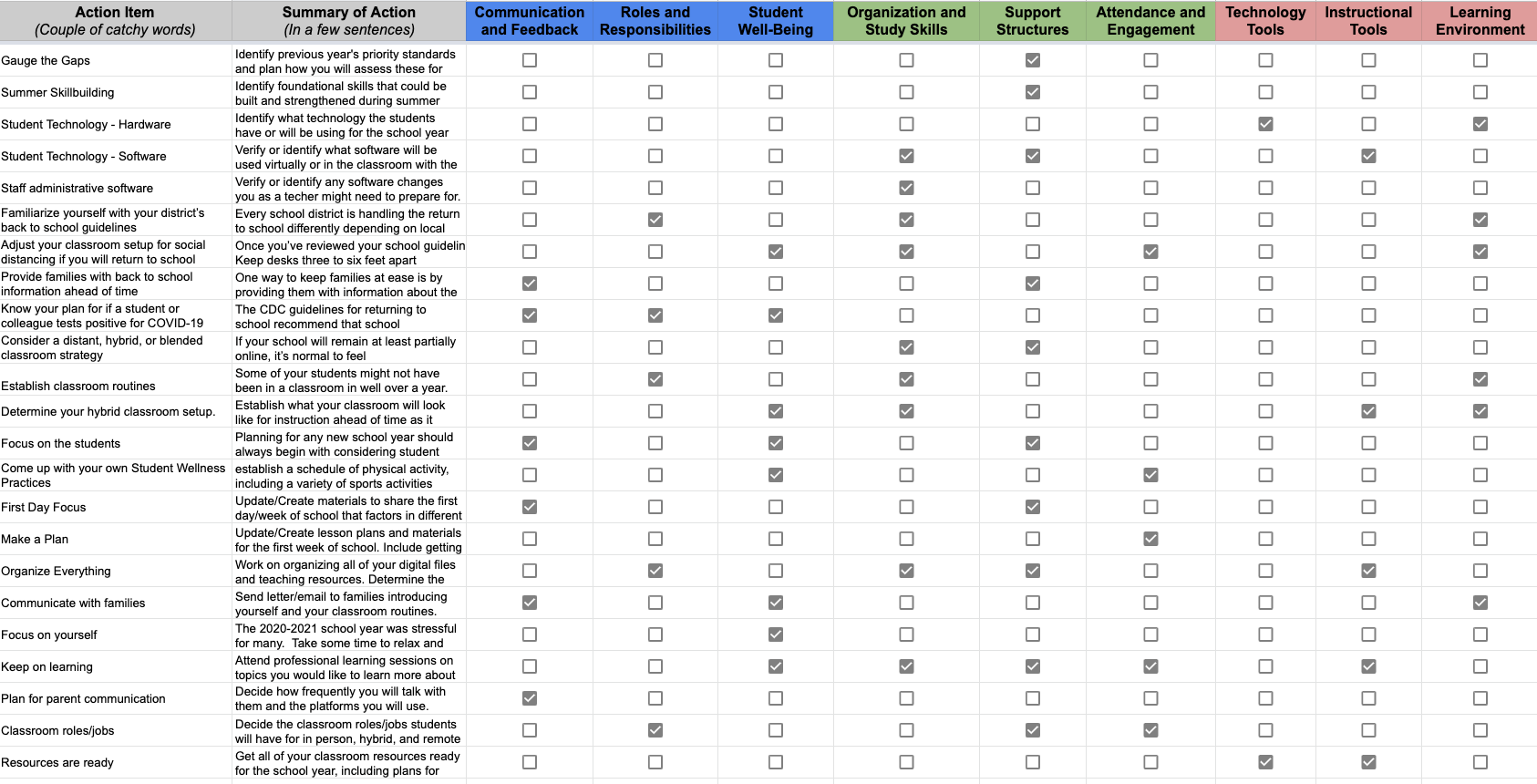 https://www.eteachny.org/families-as-partners/
24
[Speaker Notes: The second spreadsheet resource is the Session 4: A Starting Point for Educator Summer Planning. In the spreadsheet you will find a column providing an action item idea, a summary of the possible planning to consider this summer, and which families and partners category the planning activity best aligns too. Use this spreadsheet as a jumping off point  for conversation and planning.  Try a reflective exercise on the next slide to help facilitate conversations.]
Session 4: Ideas for Reflective Practice (Part 1)
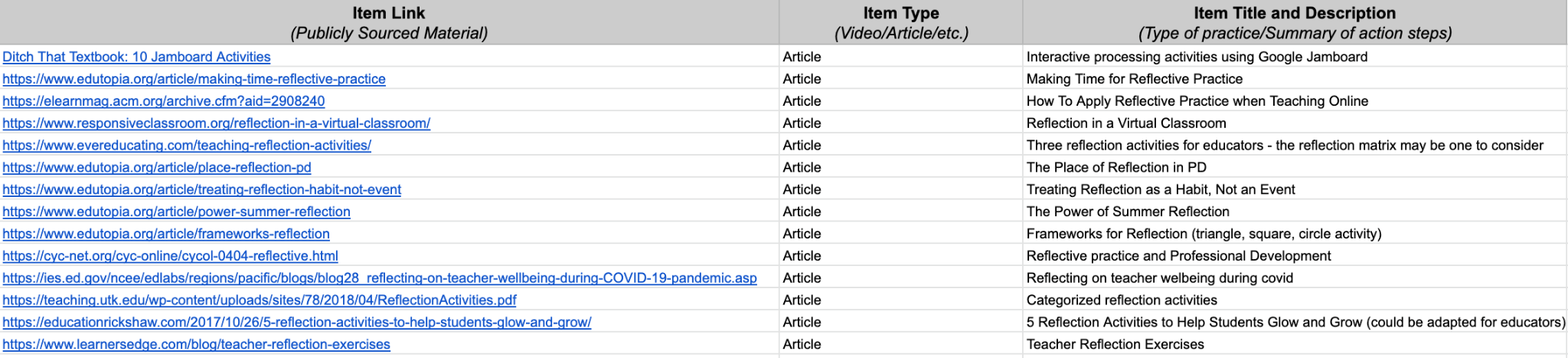 https://www.eteachny.org/families-as-partners/
25
[Speaker Notes: The third spreadsheet resource is the Session 4: Ideas for Reflective Practice (Part 1). In the spreadsheet you will find a column with a link to a reflective practice article and a description of what the activity entails.]
An unexamined life isn’t worth living.
Socrates, 450 BC
26
[Speaker Notes: Insert this slide as a reflective transition or conversation starter]
By three methods we may learn wisdom: First, by reflection, which is the noblest; Second, by imitation, which is the easiest; and third by experience, which is the bitterest.
Confucius
27
[Speaker Notes: Insert this slide as a reflective transition or conversation starter]
Reflective practice is as much a state of mind as it is a set of activities.
Joseph Vaughan, 1990, p. ix
28
[Speaker Notes: Insert this slide as a reflective transition or conversation starter]
Example Implementation: How to use these spreadsheets together (1 of 3)
Is there a topic or section of family partnerships that you want to improve on or plan for?

Well-being Structures


*The Power of Summer Reflecting: Mapping High and Low Points
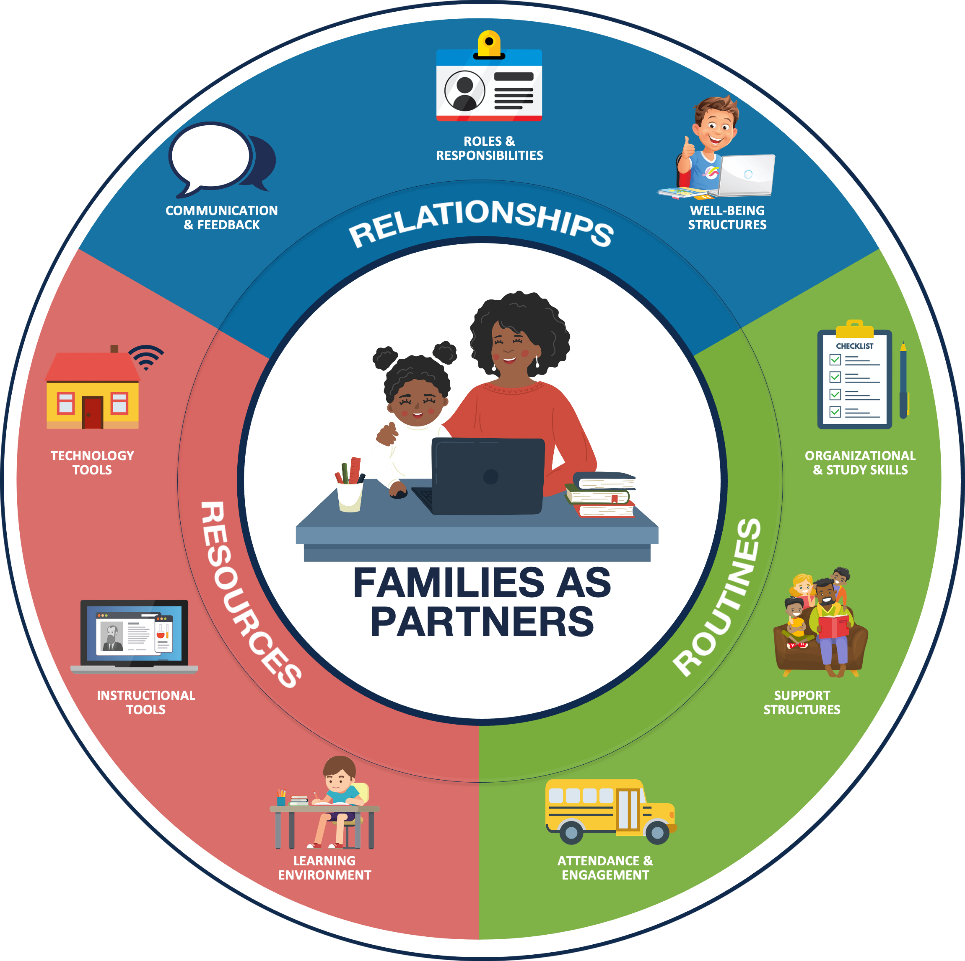 29
[Speaker Notes: This slide is an example of how all of these spreadsheet resources work together. First, when you plan for a PD session, you could look at the Reflective Practices Spreadsheet and read some articles to get new ideas for facilitating a reflective session. In this example, I really like the idea on mapping out highs and lows.  In this example, I am pretending to be an educator, who when I mapped out the highs and lows, I realized that I really want to spend my summer planning more ways to support student well-being. 

This is just one of the countless scenarios that might play out as participants interact with these spreadsheets and get ready over the summer for the coming school year.]
Example Implementation: How to use these spreadsheets together (2 of 3)
Is there a topic or section of family partnerships that you want to improve on or plan for?

Well-being Structures

*The Power of Summer Reflecting: Mapping High and Low Points

Find a celebration or successful strategy that speaks to you

Resources for Kids in Need
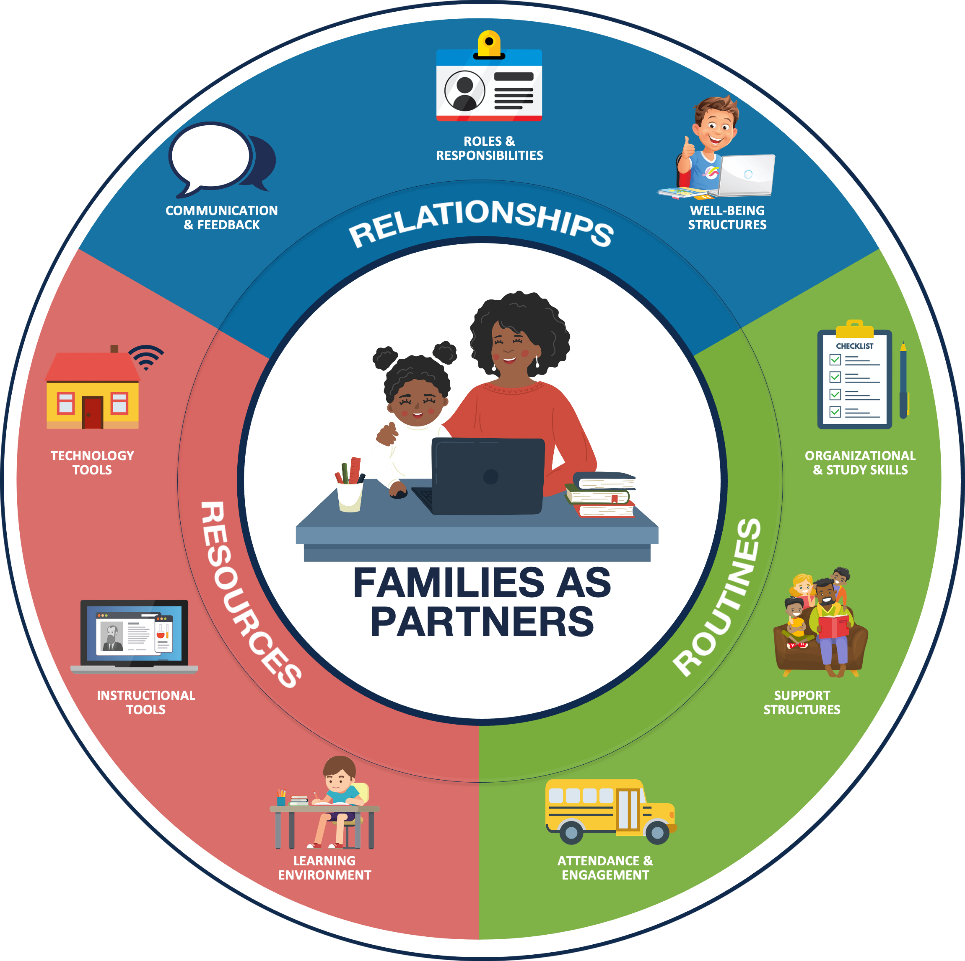 30
[Speaker Notes: This slide is an example of how all of these spreadsheet resources work together. Next, I can check out the celebration videos spreadsheet of successful strategies and the video about the free store to get students resources they need really spoke to me. I can stop there and make a plan for starting a classroom store or I can keep on searching for planning ideas and check out the Starting Point for Educator Summer Planning Spreadsheet. 

This is just one of the countless scenarios that might play out as participants interact with these spreadsheets and get ready over the summer for the coming school year.]
Example Implementation: How to use these spreadsheets together (3 of 3)
Is there a topic or section of family partnerships that you want to improve on or plan for?

Well-being Structures

*The Power of Summer Reflecting: Mapping High and Low Points

Find a celebration or successful strategy that speaks to you

Resources for Kids in Need

Are there other elements of your selected family partnership focus that you might plan for?

	Keep on Learning
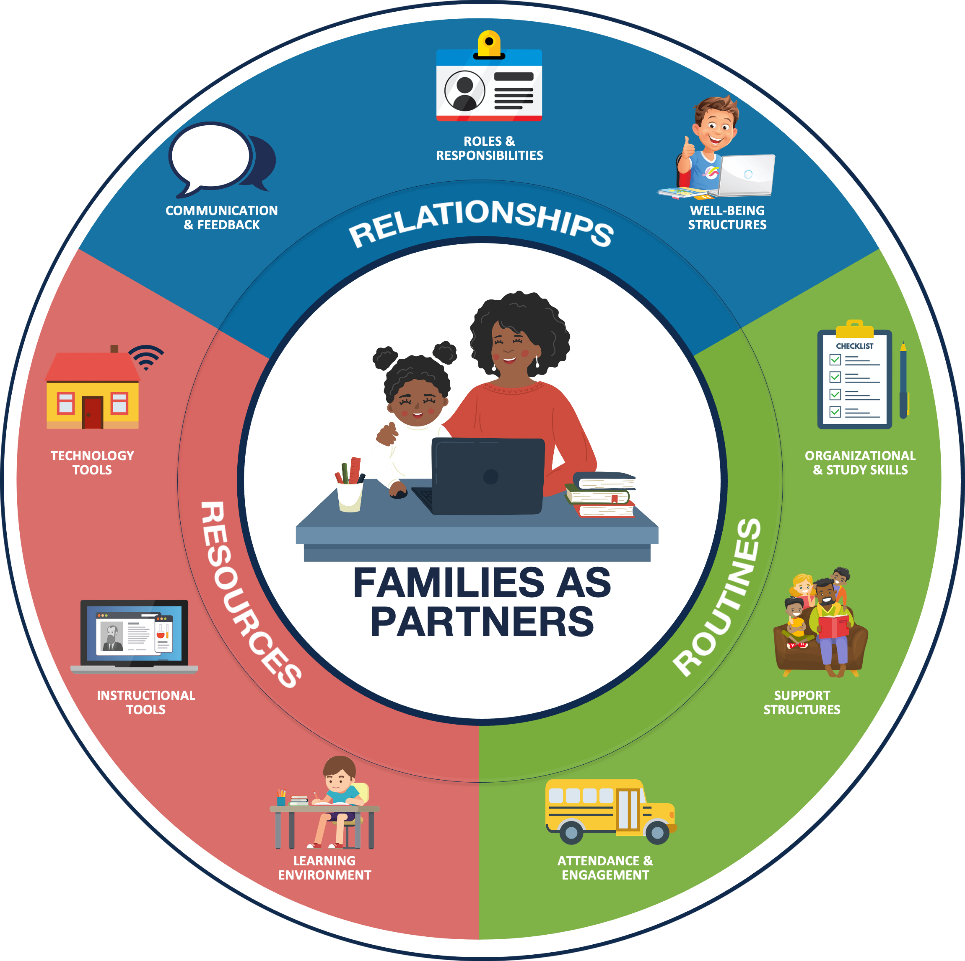 31
[Speaker Notes: This slide is an example of how all of these spreadsheet resources work together. When I look at this spreadsheet, I realize that I probably could use some more professional development about SEL and plan to sign up for a TRLE SEL session in the summer.

This is just one of the countless scenarios that might play out as participants interact with these spreadsheets and get ready over the summer for the coming school year.]
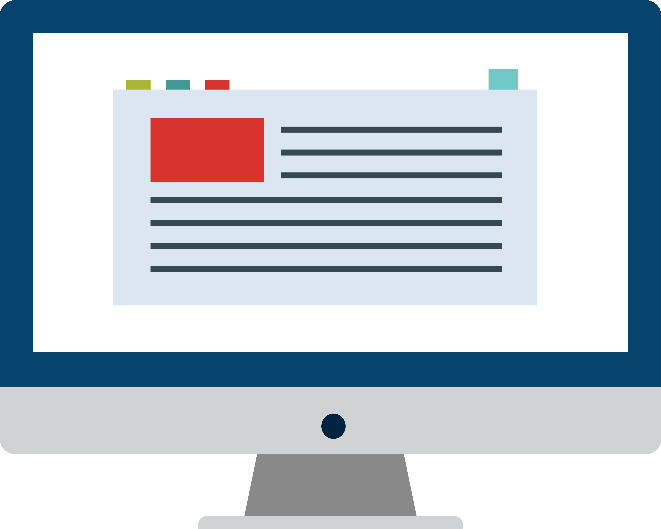 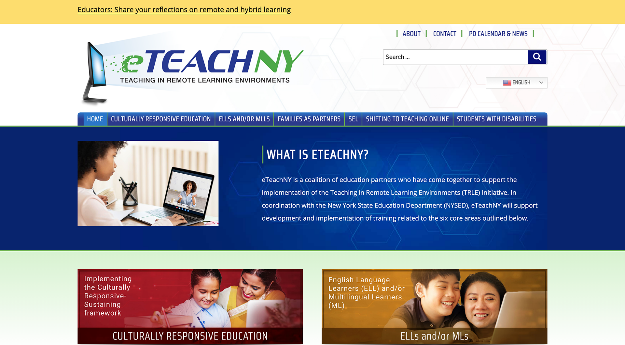 Additional resources
Additional resources to support the development of positive partnerships with families and other remote learning priorities can be found online at eTeachny.org.
Shifting to Teaching Online
Families as Partners
Students With Disabilities
English Language and Multilingual Learners
Culturally-Responsive Education
Social Emotional Learning
32
[Speaker Notes: If you are looking for more resources related to families as partners or any of the other 5 categories of support, please go to https://www.eteachny.org/ to access countless resources to support educators during the transition to remote and hybrid learning environments.]
Questions?
33
[Speaker Notes: This concludes Families as Partners: Training Session 4.  Questions?

*Consider ending using an optimistic closure from the SEL Playbook (https://schoolguide.casel.org/uploads/2018/12/CASEL_SEL-3-Signature-Practices-Playbook-V3.pdf).]